De coöperatie in nieuw perspectief
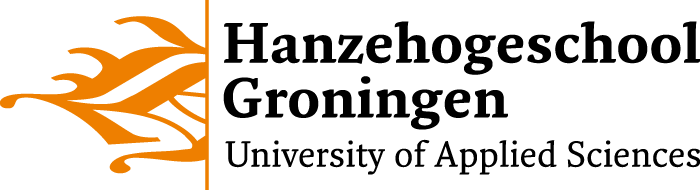 Governance-vraagstukken rond moderne toepassingen van de rechtsvorm coöperatie

Presentatie Coöperatief festival 11 mei 2023 te Hellum Gn.
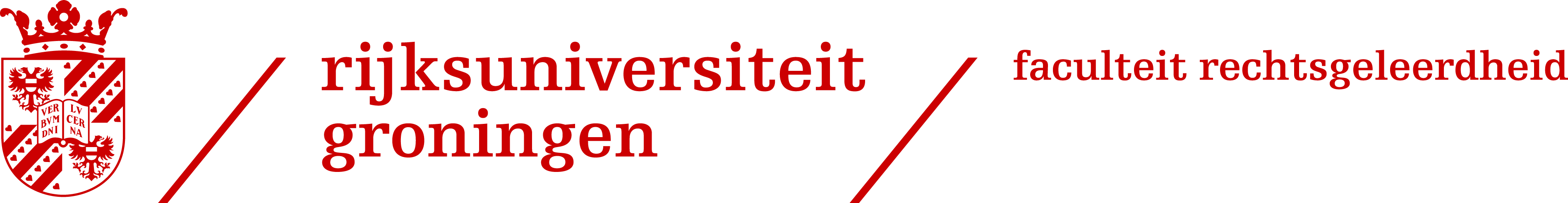 Voorstellen
Mr. M.M. (Menko) Rittersma
Docent & onderzoeker Hanzehogeschool en RUG
Start promotie-onderzoek sept. 2020 RUG
Promotoren prof. Boschma en prof. Wezeman, hoogleraren ondernemingsrecht RUG
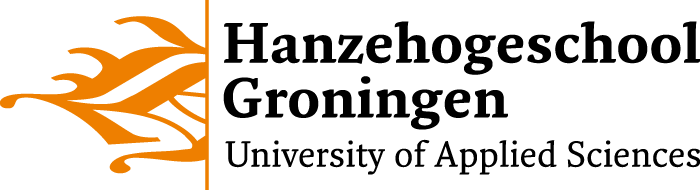 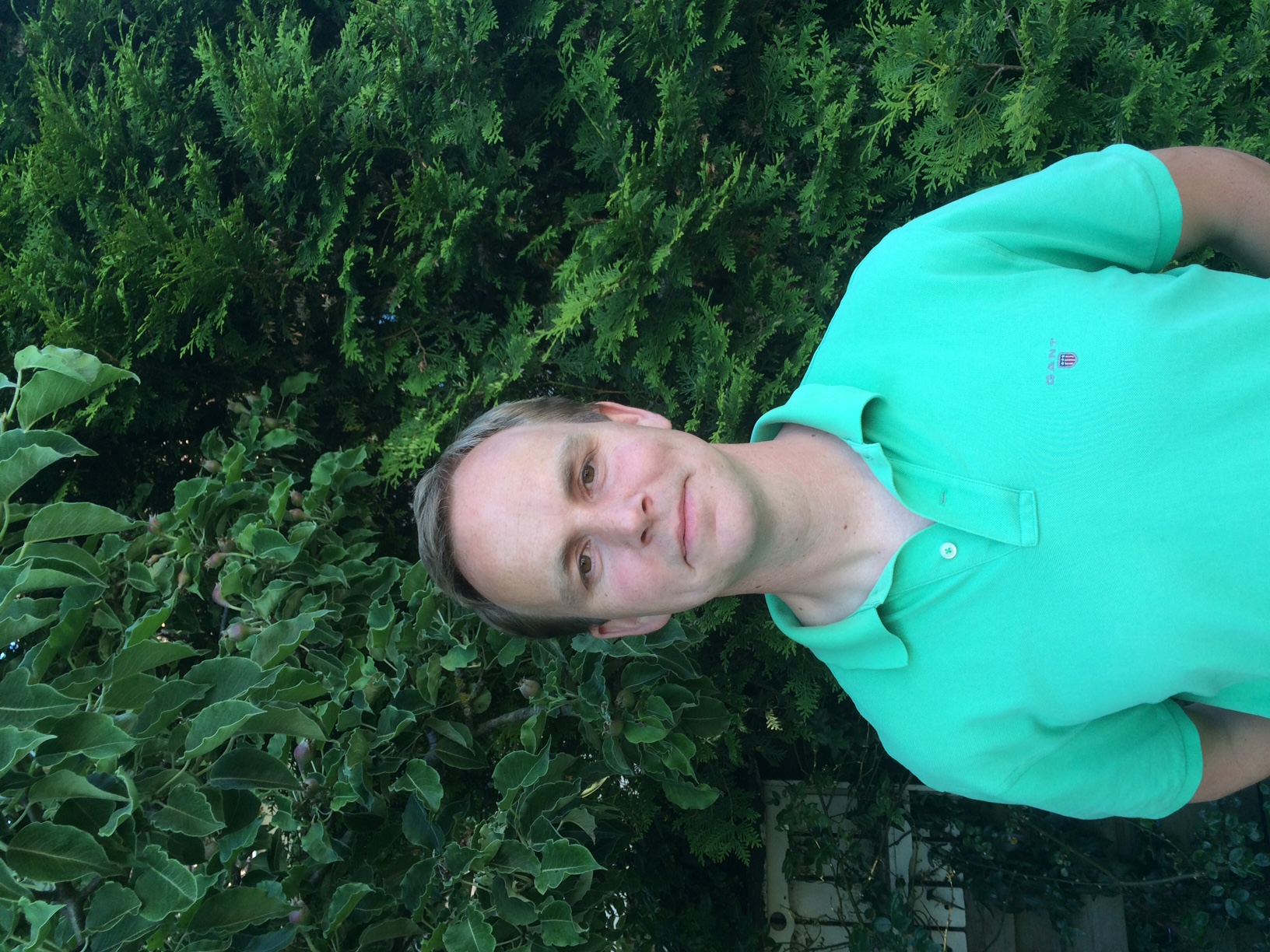 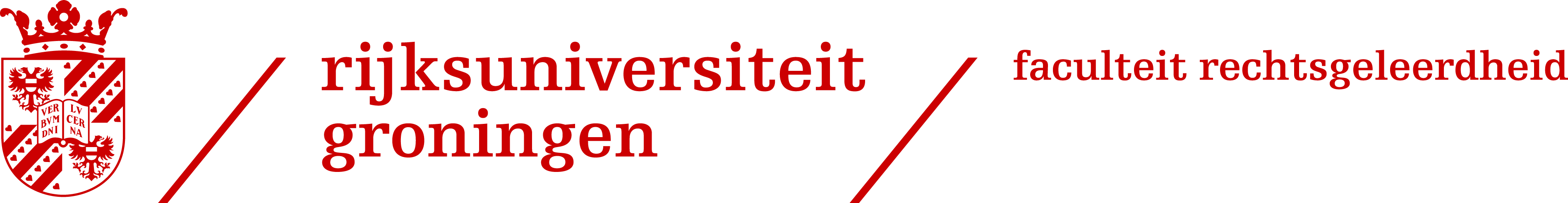 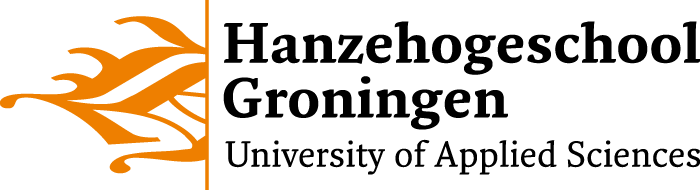 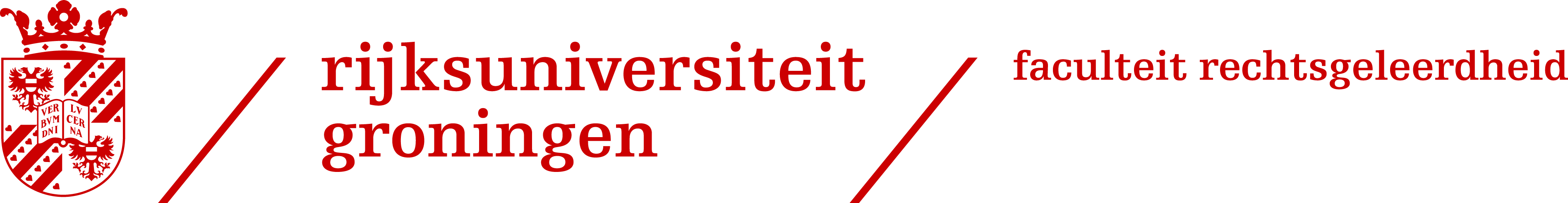 Aanleiding onderzoek
Vragen vanuit de praktijk aan het lectoraat Duurzaam Coöperatief Ondernemen
Sinds 2010 sterke groei aantal coöperaties in NL 
Keuze voor rechtsvorm coöperaties ook buiten traditionele sectoren zoals MKB en agrarische sector:
Energie
Gezondheidszorg
Onderwijs
Regionale publiek-private samenwerkingsverbanden (o.a. gebiedscoöperaties)
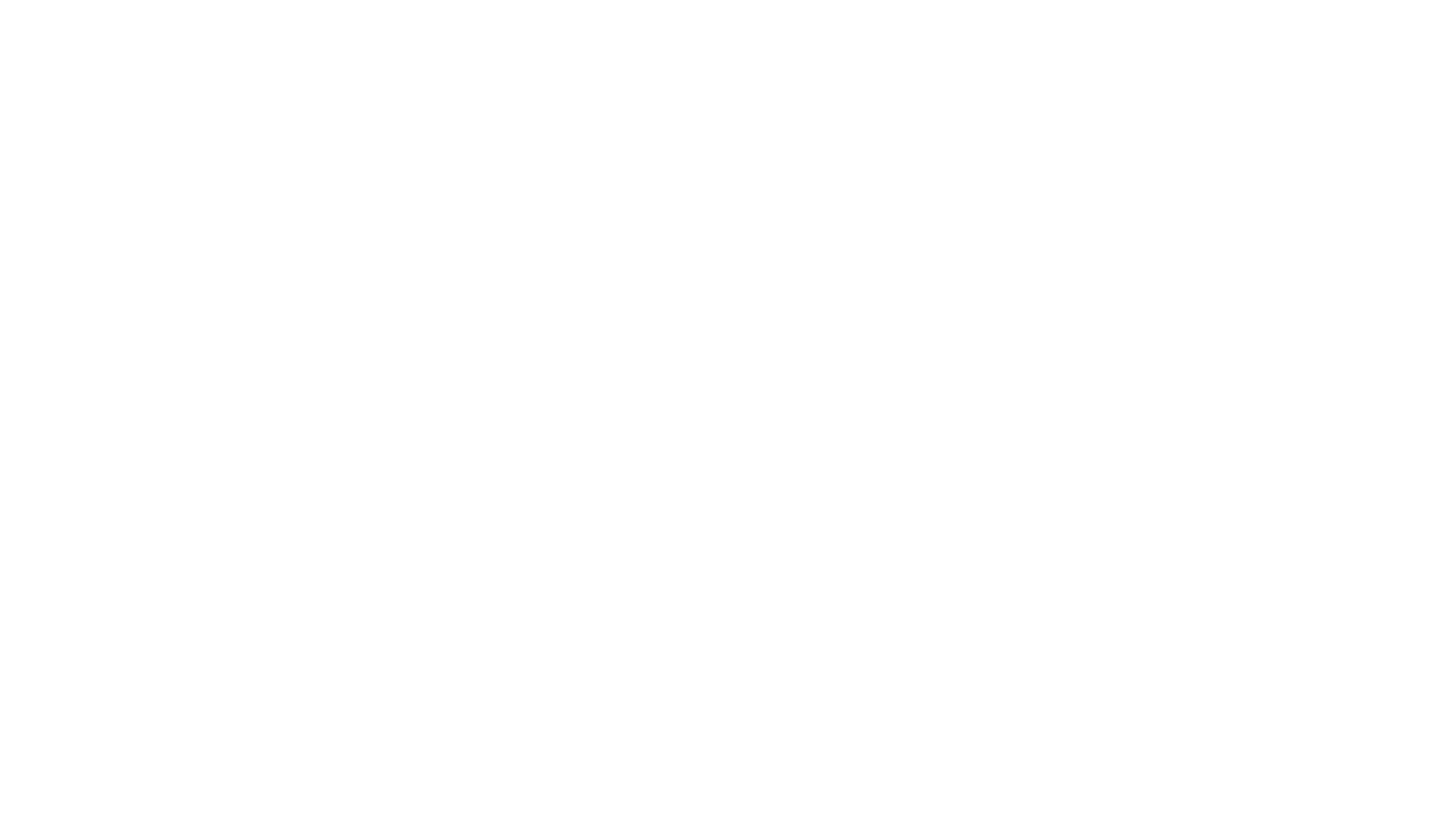 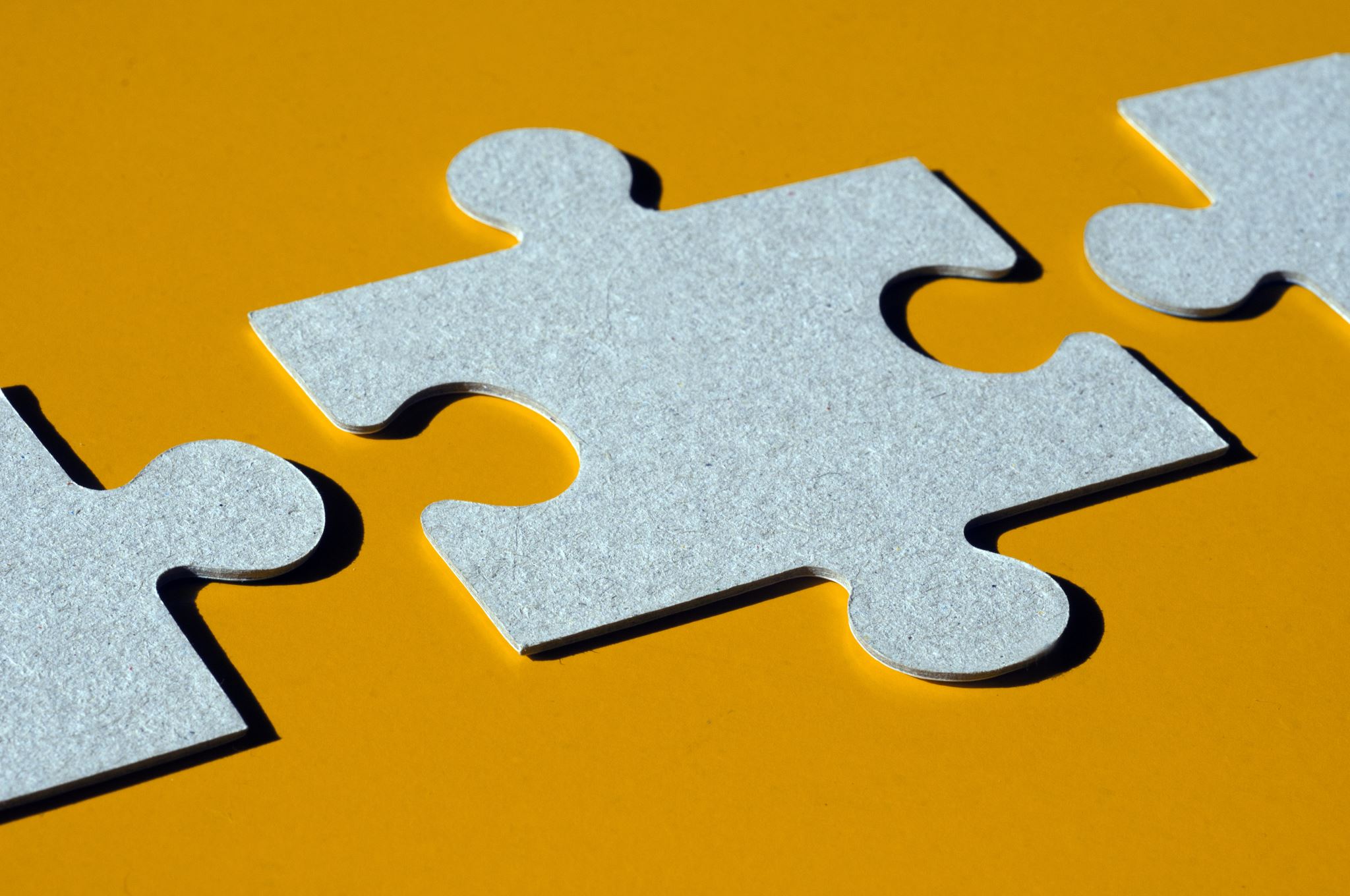 Inhoudelijke opzet
Centrale vraag: Komt het huidige wettelijke kader van de rechtsvorm coöperatie voldoende tegemoet aan de eisen die aan goede governance verhoudingen gesteld moeten worden bij moderne toepassingen van de coöperatie, waarbij publieke belangen een rol spelen?

Beantwoording in een proefschrift (boek) van 7 hoofdstukken
Historisch perspectief
Verenigd Koninkrijk na industrialisatie – maatschappelijke verhoudingen
Commons/ gemeengoed in privé eigendom
Verbruikerscoöperaties door arbeiders (Owen, King, 1844 Rochdale Society of equitable Pioneers
Duitsland: Raiffeisen – kredietcooperaties 1864 eerste coöperatieve bank
Frankrijk: werknemersproductiecooperaties en landbouwcooperaties, de syndicats
In Nederland spelen maatschappij hervormende motieven een minder grote rol
Ontwikkeling rechtsvorm coöperatie in vogelvlucht
1865 ‘Help uzelven’ coöperatieve winkel
1877 landbouw inkoopcoöperatie ‘Welbegrepen eigenbelang’
1896 Coöperatieve Landbouwersbank en Handelsvereeniging

Coöperatie voor arbeiders, burgers en producenten vehikel voor noodzakelijke solidariteit & zelfredzaamheid
20e eeuw coöperatie landbouw & MKB 
In 2010 ca 5.000, in 2020 bijna 10.000 coöperaties in Handelsregister
Nederlandburgerinitiatieven avant la lettre
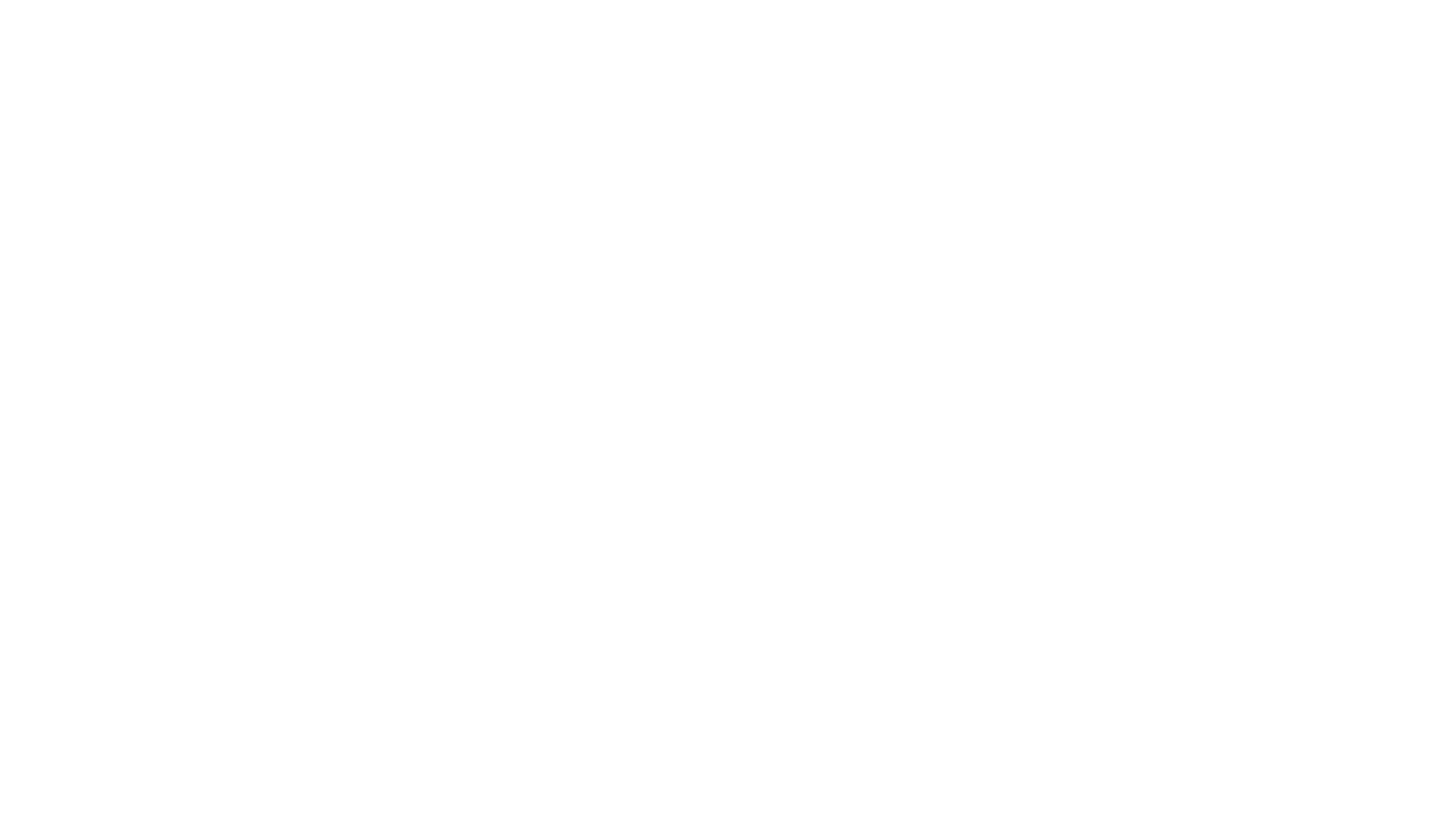 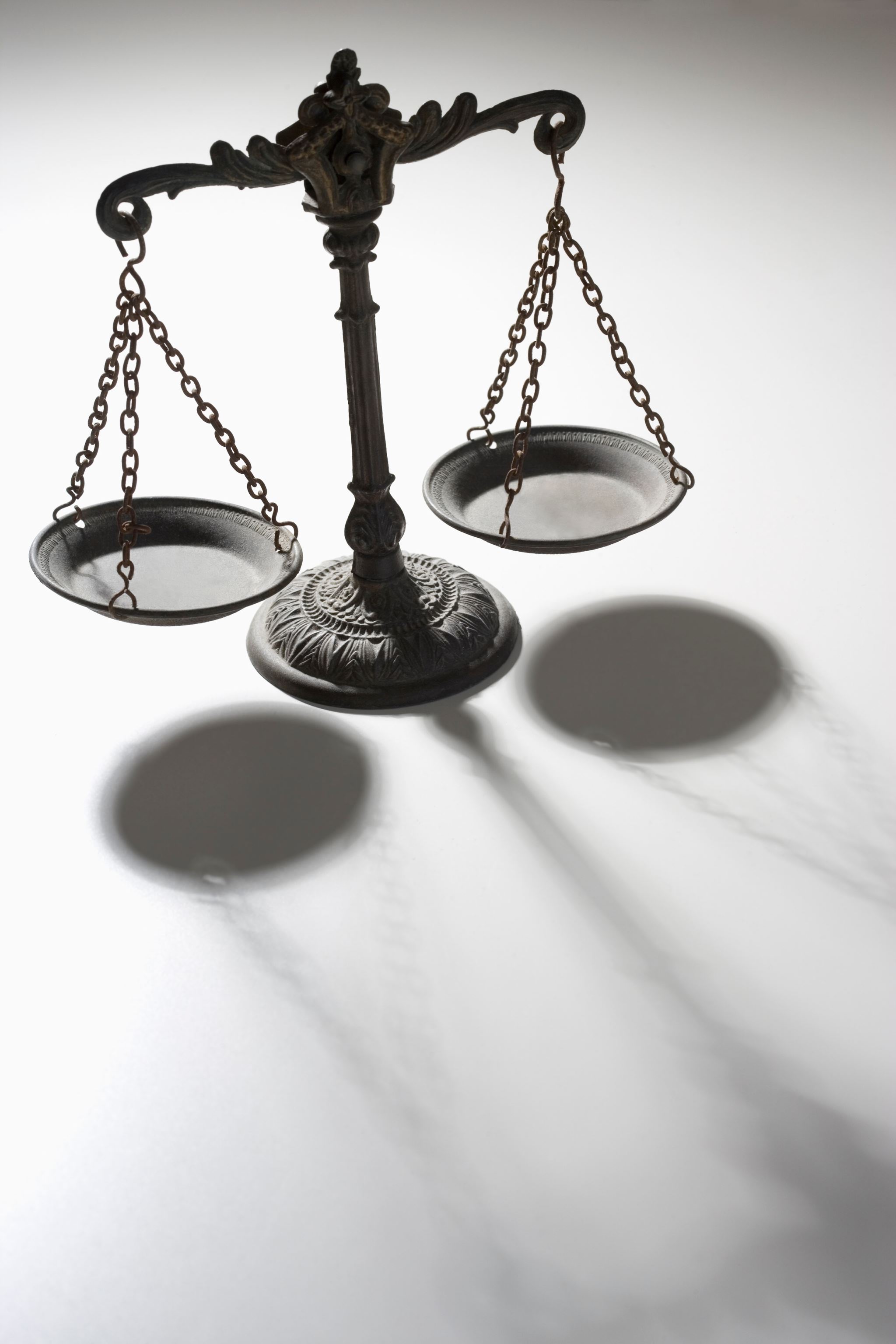 1876 ‘Wet tot regeling der cooperatieve vereenigingen’
Coöperatie is opgezet als vereniging en tegelijkertijd een ondernemingsvorm omdat winst uitkeren aan leden is toegestaan
Notariële oprichting - rechtspersoonlijkheid

Wet van 1925
- aansprakelijkheid oprichters & oprichting

De coöperatie in het Burgerlijk Wetboek 1976
- boek 2 BW eigen titel
Sinds 1 januari 1989 luidt de wettelijke omschrijving in art. 2:53 BW van de coöperatie als volgt:

‘De coöperatie is een bij notariële akte als coöperatie opgerichte vereniging. Zij moet zich blijkens haar statuten ten doel stellen in bepaalde stoffelijke behoeften van leden te voorzien krachtens overeenkomsten, anders dan van verzekering, met hen gesloten in het bedrijf dat zij ten dien einde te hunnen behoeve uitoefent of doet uitoefenen’.
De coöperatie is een vereniging en (!) onderneming en bestaat uit:
Leden (ALV)
Bestuur (toezicht of raad van commissarissen is facultatief)

Het doel moet zijn het voorzien in ‘stoffelijke behoeften’ van de leden
Middels overeenkomsten tussen lid en het ‘bedrijf’ dat de coöperatie in stand houdt

Uitgangspunt wetgever: leden van de coöperatie vormen een homogene groep
Juridische kenmerken coöperatie
onderwerpen
De wettelijke omschrijving
Stoffelijke behoeften
Overeenkomsten
Bedrijf
Positie van leden
- besluitvorming, bevoegdheden, aansprakelijkheid
Bestuur & toezicht
- taken, tegenstrijdig belang, aansprakelijkheid
Governancemodellen
Coöperaties in de praktijk
1. coöperatie van ondernemers of producenten
2. consumenten of gebruikers coöperatie
3. werknemerscoöperatie 
4. private multistakeholdercoöperatie
5. publiek-private multistakeholdercoöperatie 

Leden vormen geen homogene groep en er speelt een publiek belang
Moderne coöperaties
Welke mogelijkheden en beperkingen brengt het bestaande coöperatierecht met zich mee?

Wat kan worden verstaan onder publieke belangen en op welke wijze kan een gemeente het belang in kwestie borgen middels participatie in een coöperatie?
Focus onderzoek
Governance
Positie van leden, bestuur en indien aanwezig toezichthouders bij:

- coöperaties in de energiesector
- coöperaties in de gezondheidszorg
- regionale samenwerking in     gebiedscoöperaties
Relevante vragen
1. Hoe heeft de coöperatie zich in Nederland ontwikkeld, welke nieuwe toepassingen zijn te onderscheiden en wat zijn daarvan de kenmerken?
2. Hoe luidt het regulatieve kader voor coöperaties, zoals dat na inwerkingtreding van de Wet Bestuur en Toezicht Rechtspersonen voortvloeit uit titel 3 van Boek 2 BW, uit sectorspecifieke wet- en regelgeving en mede vorm krijgt via zelfregulering in de vorm van governance codes?
3. Op welke wijze wordt in de praktijk van nieuwe typen samenwerking in de rechtsvorm coöperatie invulling gegeven aan de governance en de positie van leden?
4. In hoeverre is de rechtsvorm coöperatie geschikt voor nieuwe vormen van samenwerking, in het bijzonder daar waar er sprake is van multistakeholders? Daarbij zal in het bijzonder worden gelet op de wijze waarop het publieke belang van (decentrale) overheden in een regionale coöperatieve samenwerking kan worden geborgd.
5. In hoeverre stellen de moderne verschijningsvormen van de coöperatie andere eisen aan governance dan de traditionele vormen?
6. In hoeverre nopen de nieuw ontwikkelde vormen van samenwerking in de rechtsvorm coöperatie tot het wijzigen van het bestaande regulatieve kader?
Workshop
Raiffeisenzaal(Hoe) kan een gemeente in een coöperatie participeren?
Veel coöperaties zijn ontstaan op thema’s die lokale en regionale overheden niet adequaat lijken oppakken, althans naar de zin van de betrokken burgers. Deze coöperaties hebben daarentegen een breed draagvlak in de lokale gemeenschap omdat ze veelal werken aan leefbaarheidsthema’s zoals het open houden van een supermarkt, camping of recreatieve haven. Hoe kan de gemeente hiermee omgaan?
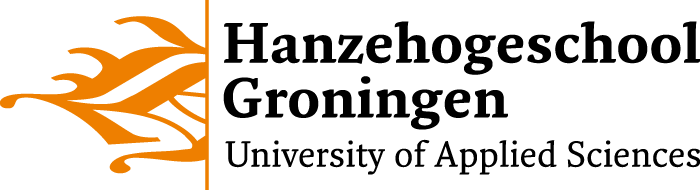 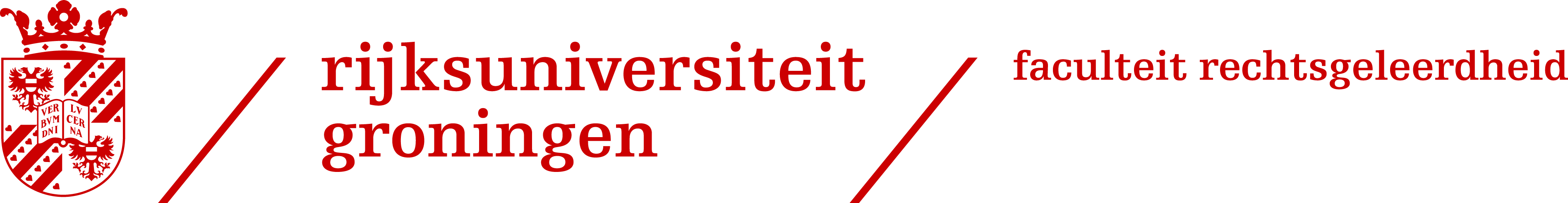